Tema VI
Administración de memoria
objetivos docentes
Los objetivos docentes de este capítulo son los siguientes:
Conocer y entender los conceptos de espacio del núcleo, espacio de usuario y área de intercambio.
Saber cómo se asigna la memoria principal en sistemas operativos monoprogramados.
Conocer y comprender el funcionamieto y las características de las principales técnicas que puede implementar un sistema operativo multiprogramado para la asignación contigua de memoria principal:
El particionamiento fijo y el particionamiento dinámico.
Conocer y comprender el funcionamiento y las características de las principales técnicas que puede implementar un sistema operativo multiprogramado para la asignación no contigua de memoria principal en sistemas que no soportan memoria virtual:
La paginación simple y la segmentación simple.
El subsistema de administración de la memoria
El subsistema de administración de la memoria principal es el componente del sistema operativo encargado de administrar, en colaboración con el hardware, la memoria principal entre todos los procesos que se ejecutan en el computador
Para que un proceso esté preparado para ejecución debe estar cargado en memoria principal
La misión del gestor de memoria es la asignación de memoria principal a los procesos que la soliciten
Técnicas de asignación contigua
Técnicas de asignación no contigua.
Espacio del núcleo y espacio de usuario
Espacio del núcleo
Espacio ocupado por el código, las estructuras de datos y la pila (o pilas) del núcleo del sistema 
El acceso al espacio del núcleo solo se realizar en modo núcleo.
Espacio de usuario
Espacio de memoria principal ocupado por la imagen de un proceso, es decir, su espacio de direcciones de memoria lógica
El acceso al espacio usuario se puede realizar en modo usuario o en modo núcleo.
Área de intercambio en memoria secundaria
área de intercambio
El sistema operativo reserva espacio en memoria secundaria, típicamente en un disco duro, para almacenar las copias de las imágenes de los procesos. 
intercambio (swapping)
la operación de cargar la imagen de un proceso desde el área de intercambio a memoria principal o viceversa.
Asignación de memoria en sistemas monoprogramados
Sin gestión de Memoria: 
El usuario se encuentra con la máquina desnuda y tiene un control completo sobre el espacio total de la memoria (hasta los 60)
La memoria esta dividida en dos secciones:
Una está asignada permanentemente a la parte del s.o. que debe estar residente en memoria o monitor
La otra se asigna a los llamados procesos transitorios, que son cargados y ejecutados uno cada vez, en respuesta a órdenes de usuario
La memoria esta dividida en tres secciones:
La parte inferior (en RAM) está asignada al s.o.
La parte central al único programa del usuario
La parte superior (en ROM, (BIOS)) a los controladores de dispositivos
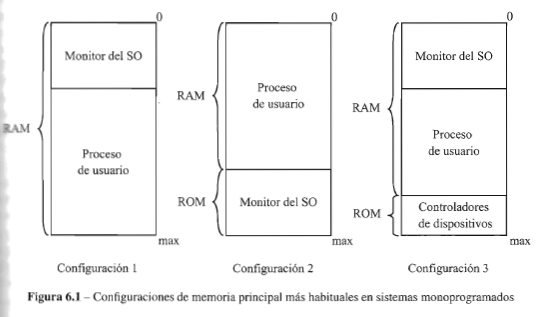 Particionamiento fijo
Multiprogramación: permite el entrelazado y el solapamiento de la ejecución de más de un programa de forma que se mantenga del modo más ocupado posible todos los recursos
Consiste en divisiones de memoria que se efectúan en algún momento antes de ejecutar los programas de usuario y permanecen fijas desde entonces
El número de particiones distintas determina el grado de multiprogramación 
Problema:
La fragmentación interna o memoria desaprovechada dentro de una partición
Una vez definidas las particiones, el s.o. necesita llevar la cuenta de sus estados, libre o en uso para propósitos de asignación
El estado y los atributos de las particiones se recogen en una estructura de datos llamada tabla de descripción de particiones (TDP).
Cada partición está descrita por su dirección inicial (base), su tamaño y su estado. Los campos de la base y tamaño son fijos
Particiones de igual tamaño
Limitación del tamaño máximo de los procesos que se pueden cargar en memoria principal
Fragmentación interna
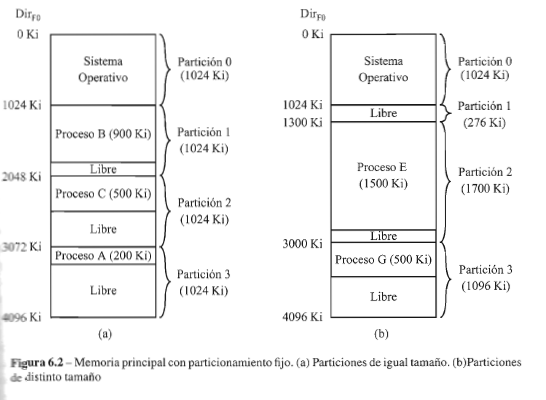 Particiones de distinto tamaño
Otra organización posible es asignar una cola de tareas a cada partición en memoria y las tareas se incluyen en la cola de la partición de memoria correspondiente a sus exigencias de memoria
Estrategias de asignación de particiones:
Primer ajuste
Mejor ajuste
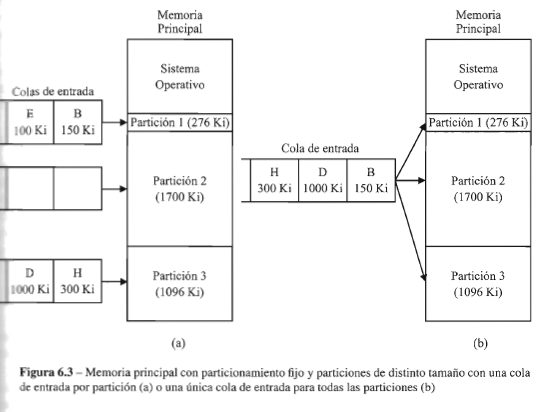 Traducción de direcciones y protección
En sistemas que utilizan registros base para la reubicación
Es habitual utilizar registros límite para la protección
Los valores base y límite de cada proceso se guardan en su BCP
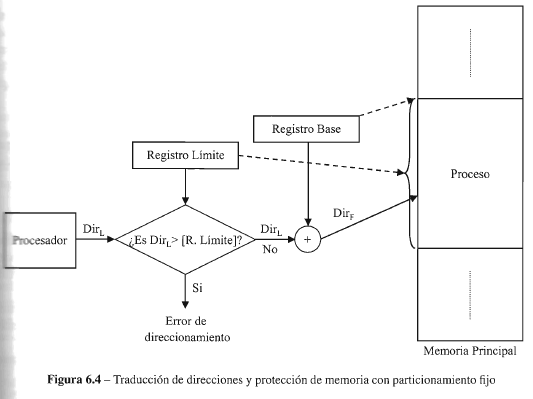 Particionamiento dinámico
Cuando se pide que se cargue una imagen de un proceso en memoria, el módulo de gestión intenta crear una partición adecuada que asignar al proceso en cuestión, para ello es preciso localizar un área libre de memoria que sea igual o mayor que el proceso, si es así se fabrica la partición
Fragmentación
Existen dos tipos de desaprovechamiento de la memoria:
Fragmentación interna: 
consiste en aquella parte de la memoria que no se está usando porque es interna a una partición asignada a una tarea
Fragmentación externa: 
ocurre cuando una partición disponible no se emplea porque es muy pequeña para cualquiera de las tareas que esperan
La selección de los tamaños de las particiones es un compromiso entre estos dos casos de fragmentación
Si la memoria resulta seriamente fragmentada, la única salida posible es reubicar algunas o todas las particiones en un extremo de la memoria y así combinar los huecos para formar una única área libre grande a este proceso se le llama compactación
Compactación de memoria
consiste en agrupar todos los huecos pequeños en un único hueco
Como los procesos afectados deben de ser suspendidos y copiados realmente de un área de memoria a otra, es importante decidir cuando debe realizarse la compactación
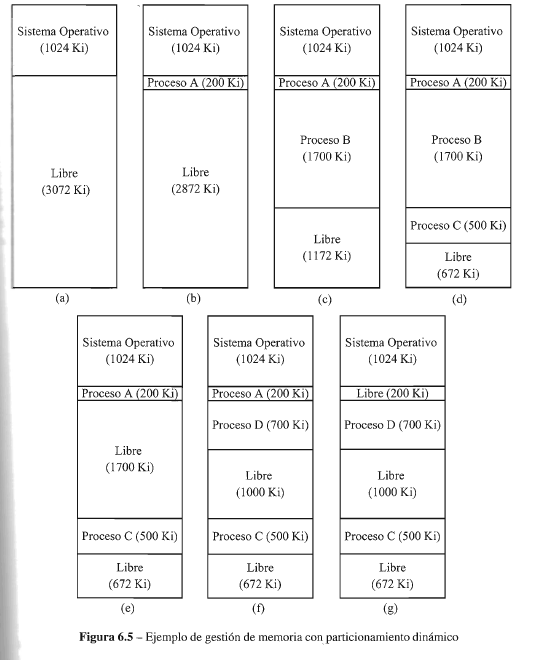 Control
La gestión de la memoria con particiones libres plantea el problema de mantenimiento de un registro de particiones libres y ocupadas que sea eficiente, tanto en tiempo para la asignación como para el aprovechamiento de la memoria.
Formas de mantener este registro:
Mapa de bits
Listas enlazadas para las particiones libres y asignadas
Mapa de bit
Listas enlazadas
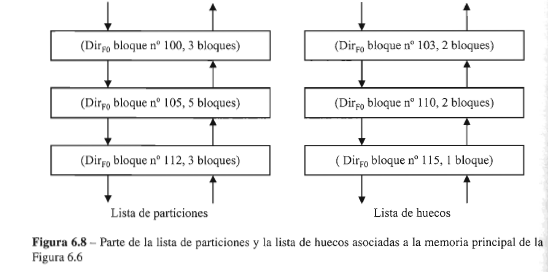 Asignación de espacio de memoria principal
Algoritmo del primer ajuste (first fit).
Algoritmo del siguiente ajuste (next fit).
Se inicia desde donde finalizó la búsqueda anterior
Algoritmo del mejor ajuste (best fit).
Algoritmo del peor ajuste (worst fit)
Traducción de direcciones y protección
Registro base y registro límite
Paginación
Se suprime el requisito de la asignación contigua de memoria física a un programa
La memoria física se divide conceptualmente en una serie de porciones de tamaño fijo, llamadas marcos de página
El espacio de direcciones virtuales de un proceso se divide además en bloques de tamaño fijo del mismo tamaño llamados páginas
La asignación de memoria consiste en hallar un número suficiente de marcos de página sin utilizar para cargar en ellos las páginas del proceso solicitante
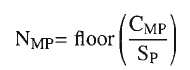 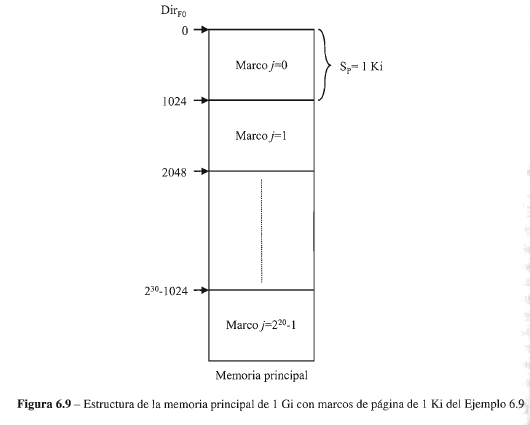 Espacio de direcciones
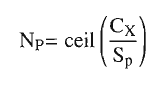 Puesto que cada página se hace corresponder separadamente, los diferentes marcos de página asignados a un solo proceso no necesitan ocupar áreas contiguas de memoria física
Cada dirección virtual esta dividida en dos partes:
El número de página
El desplazamiento dentro de esa página
Para efectuar la traducción de las direcciones, el número de página se emplea como un índice en la tabla de páginas y la dirección física se construye
Si el tamaño de un proceso dado no es múltiplo entero del tamaño de la página, el último marco de página puede estar parcialmente inutilizado, esto se llama fragmentación o ruptura de página
Para acelerar el proceso de traducción de direcciones:
La utilización de registros específicos para la tabla de páginas
Es adecuada si la tabla de páginas es pequeña.
Un método comúnmente utilizado es utilizar una memoria asociativa de alta velocidad para almacenar un subconjunto de las entradas de la tabla del mapa de páginas más frecuentemente utilizadas.
Esta memoria se denomina buffer para apartado de traducciones (BAT)
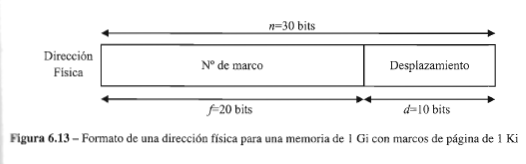 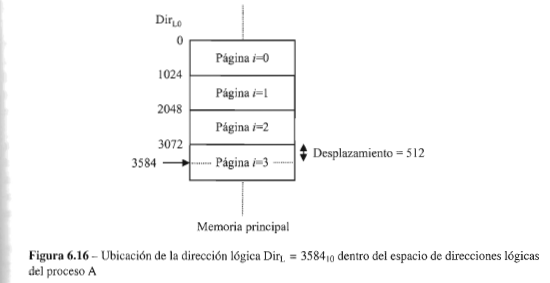 Tabla de página
Estructuras necesarias
Traducción de direcciones
Registro base. 
Se utiliza para almacenar la dirección física de comienzo de la tabla de páginas.
Banco de registros. 
Se utiliza para almacenar una copia completa de la tabla de páginas.
Buffer de traducción de vista lateral (Translation Lookaside Buffer, TLB). 
Se utiliza para almacenar algunas entradas de la tabla de páginas.
Traducción de direcciones con un registro base
Hay que acceder a memoria principal para leer la tabla de páginas
Un costo alto en tiempo
Traducción de direcciones con un banco de registros
Un a copia de la tabla de páginas del proceso que se va a ejecutar se guarda en los registros
Traducción de direcciones con un TLB
Un TLB es una memoria caché especial de alta velocidad
Su funcionamiento es similar al de memoria caché del procesador. 
Cada entrada del TLB contiene una copia de una entrada de la tab
de páginas del proceso actualmente en ejecución.
El uso de un TLB es una solución para la traducción de direcciones a medio camino entre el uso de un registro base y el uso de un banco de registros, ya que permite ejecutar procesos de espacios lógico grandes y solo realiza un acceso a memoria principal en la traducción de una dirección si se produce un fallo en el TLB.
Tablas de páginas paginadas
Una forma de tratar a las tablas de páginas grandes es descomponerla también en páginas, se tiene una tabla de páginas paginada. 
La tabla de páginas se fragmenta y puede ubicarse memoria principal de forma no contigua
Páginas ordinarias
Contienen instrucciones y datos del espacio lógico de un proceso.
Páginas de tablas de páginas
Contienen entradas de una tabla de páginas.
Formato de la dirección  tabla de página paginada
Índice tabla primaria (lTP)
Contiene el número de la entrada de la tabla de páginas de primer
nivel donde hay que buscar el marco de memoria que contiene a la página que ubica a la tabla de
páginas de segundo nivel
Índice tabla secundaria (ITS)
Contiene el número de la entrada de la tabla de páginas de segundo nivel donde hay que buscar el marco de memoria que contiene a la página ordinaria referencia
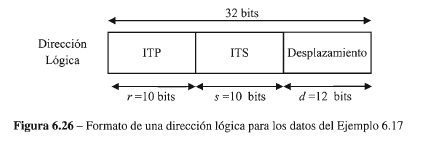 Tablas de páginas invertidas
Una tabla de páginas invertida 
Tiene asociada una entrada por cada marco j de memoria principal, vez de una entrada por cada página i de un proceso
Protección y compartición
Protección
Varios bits que en función de su valor permiten establecer el tipo de acceso que se permiten sobre dicha página i: solo lectura, lectura y escritura, ejecución
Compartición de páginas
código reentrante ( que no se puede modificar)
Se ahorraría espacio en memoria si solo se mantuviese cargada en memoria principal una única copia de las páginas de código de programa.
contador de referencias 
Indica el número de entradas en las tablas de páginas que están referenciando a una página física compartida
Ventajas e inconvenientes
No produce fragmentación externa
Produce una sobrecarga pequeña
No necesita intervención humana
Permite compartir entre varios procesos un código común
Inconveniente
La fragmentación interna
Segmentación simple
El programa es dividido por el compilador en segmentos.
Cada segmento es una entidad lógica conocida por el programador asociada a determinada estructura de datos o a un módulo, pero nunca a una mezcla de ambos
Cada segmento tiene asignado un nombre (código principal, subrutinas, datos, pila, etc) y una longitud. 
El compilador compila cada segmento comenzando por la dirección lógica 0. 
Cada segmento tiene su propio espacio de direcciones lógicas.
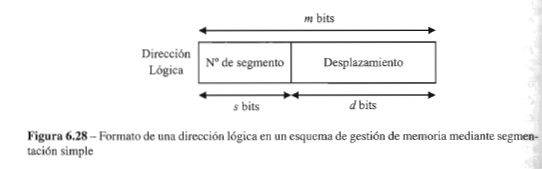 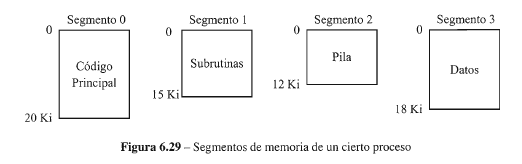 Ejemplo
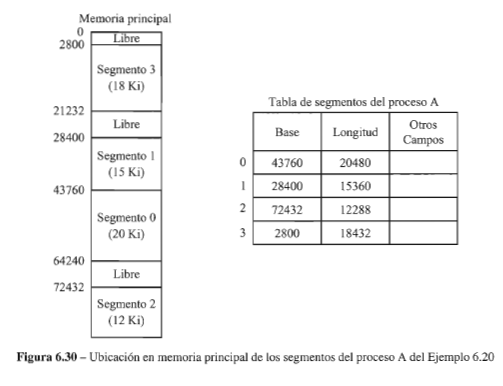 Traducción de direcciones con registro base
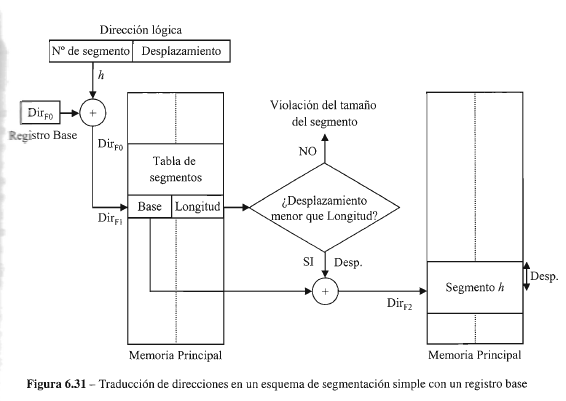 Protección, ventajas e inconvenientes
Protección
Campos en la tabla de segmentos
Registro límite
Compartición
Código compartido por segmentos
Ventajas
Produce una fragmentación interna despreciable
Soporta la visión modular que el programador posee de su programa
Permite manejar con facilidad estructuras de datos que crecen
 Facilita la protección y compartición de las diferentes partes de un programa
Inconvenientes
Produce fragmentación externa
Aumenta la sobrecarga del sistema
Segmentación con paginación simple
La segmentación y la paginación se pueden combinar para aprovecharse de las ventajas de cada técnica y reducir sus inconvenientes
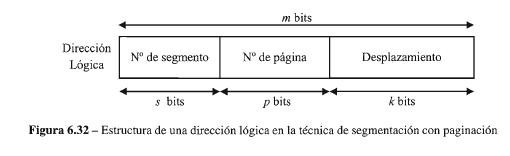 Traducción de direcciones con segmentación Paginada
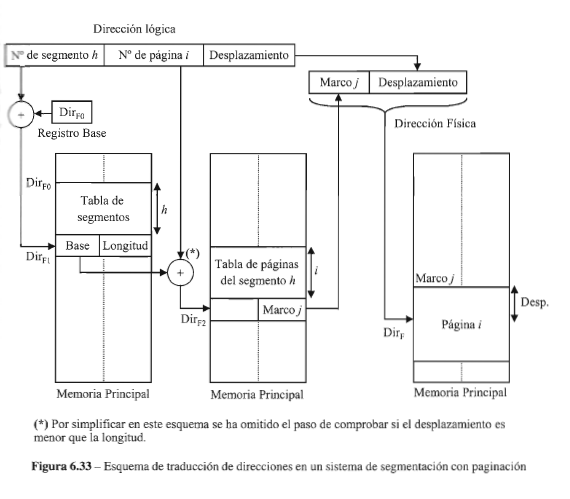